VFWOC TRAINING
Executive Director (ED), Board of Directors (BOD)
“GIVING WAY TOGETHER”
FIELD AGENTS
29 Nov 2024
HOT DATES
1 NOV 2024:  NEW GAMING YEAR STARTS TO INCLUDE LICENSING

1 JAN 2025:  START OF NEW CHARITY FIELD AGENT CONTRACTS

ELECTION OF 4TH YEAR BOARD DIRECTOR  
   -  RESULTS ANNOUNCED AT MID-WINTER
WHAT IS CHARITY MONEY?
Charity money provides “Potential Goodness” in support of all Veterans, their families, and their communities.  It is not limited to VFW members, or Veterans!!
Potential Goodness requires both dollars, and the “Determination to Expend”
There is NO such thing as “Big charity” or “Post charity” dollars 
There is “one” pot of 501(c)3 dollars under the same EIN (41-2078103) that is overseen by VFWOC.  The difference is the entity that is authorized to expend VFWOC dollars.
Centralized dollars are expended with the approval of the BOD
Allocated dollars are expended by Field Agents
Emergency/time-critical dollars up to $3,000 are expended by the ED

“CHARITY MONEY IS NOT A SUPPLEMENT TO THE POST GENERAL FUND”
CHARITY MONEY CONT’D
There is NO such thing as “Big charity” or “Post charity” dollars 
There is “one” pot of 501(c)3 dollars under the same EIN (41-2078103) that is overseen by VFWOC.  The difference is the entity that is authorized to expend VFWOC dollars.
Centralized dollars are expended with the approval of the BOD
Allocated dollars are expended by Field Agents
Emergency/time-critical dollars up to $3,000 are expended by the ED

“CHARITY MONEY IS NOT A SUPPLEMENT TO THE POST GENERAL FUND”
CHANGE THE MESSAGE
OLD MESSSAGE – Too Many New restrictions for using charity dollars
NEW MESSAGE – VFWOC is evolving to stay in sync with the dynamic Gaming/Charity environment, i.e., laws/policy/process and opportunities! – We must evolve to stay relevant!
CHANGE THE MESSAGE, CONT’D
OLD MESSAGE – SEPARATION OF “CHURCH AND STATE” REGARDING VFWOC AND DEPT. OF OHIO
Simplistic approach to perception of a complex issue
 All organizations have “touch points” and “friction points! 

NEW MESSAGE – VFW Dept of Ohio and VFWOC share a common mission.  We will cooperate on the touch points, i.e., designated programs and training, and respect the friction points, i.e., C(19) vs C(3)rules and different By-Laws
“DISTRICT CHARITY CHAIRMAN” Construct:  Chairman must speak for their respective District and be “responsive.”
CHANGE THE MESSAGE, CONT’D“MORE ROBUST SUPPORT & OVERSIGHT”
THE VFWOC BOARD IS NOW MORE ROBUST:  
TWO DUAL-HATTED WITH DEPT Sr. & Jr. VICE COMMANDERS (LEADERSHIP CONTINUITY)
TWO FROM THE OUTSIDE (FRESH EYES PERSPECTIVE)
ONE ANNUALLY ROTATES (PRESIDENT/CEO)
FOUR ELECTED BY FIELD AGENTS (MEMBERSHIP HAS A VOICE)
NEW 4th DIRECTOR TO BE ANNOUNCED AT 2025 MID-WINTER
TWO NEW AUDITORS ONBOARD:  REVIEW ALL CHARITY CHECKS AND WORK WITH FIELD AGENTS TO ENSURE PROPER USE OF FUNDS
Ron:  D1-5 & 12
Betty:  D6-10 & Non-VFW Agents
Danielle:  D11
SEPERATION OF DEPARTMENT QUARTERMASTER AND VFWOC TREASURER:  No splitting of duties, total focus on VFWOC disbursements
ROLES AND RESPONSIBILITIES
The BOD approves By-laws and Policy, and expends Centralized Charity dollars 

The ED “Keys up,” coordinates, staffs, and executes By-laws/policy in day-to-day operations.  ED is the “Ops Officer.”  The ED can expend up to $3,000

Field Agents “expend” Allocated Charity dollars In accordance with applicable Federal/State laws and VFWOC By-laws and policy 

DEFINITION OF AN AGENT: Empowered to act “on behalf of” another entity (VFWOC) in a variety of capacities.
GAMING VS. CHARITYLet’s Clarify
GAMING IS THE DOMAIN OF THE VFW DEPT OF OHIO

CHARITY IS THE DOMAIN OF THE VFWOC

Quartermaster Training IS Charity Training
501(c)19  VS.  501(3)
A 501(c)(19) organization may legally engage in activities that benefit only its members. 
VFW POSTS
VFW DISTRICTS
VFW DEPARTMENT OF OHIO
NATIONAL VFW

A 501(c)(3) must provide a benefit to the public at large, or a large subset of the public.
VFWOC 
WOUNDED WARRIOR PROJECT, VFW NATIONAL HOME, ETC.
CHURCHES, YOUTH SPORTS, UNITED WAY
GAMING IS THE DOMAIN OF THE VFW DEPT OF OHIO
BEGINNING OF GAMING: BINGO LICENSE 
END OF GAMING:  PAYMENT OF 25% OR 50% (BASED ON NET PROFIT) OF GAMING DOLLARS TO A CHARITY, E.G., VFWOC 
LEGAL AUTHORITY:  ORC 2915, 501(c)19
MANUEVER ELEMENT:  POSTS (501(C)19 organizations)
DIRECT OVERSIGHT:  STATE COMMANDER per VFW Nat ’l Bylaws, Sec 518 (a)(1)a. – “Insist that Department business and activities are conducted in such a manner that they do not violate any applicable governmental law, ordinance or regulation”
GAMING IS THE DOMAIN OF THE VFW DEPT OF OHIO, CONT’D
POSTS ARE MANDATED TO DO ANNUAL LICENSING VIA AG PORTAL. https://charitableportal.ohioago.gov

MAJORITY OF PRE-REQUISITES FOR A GAMING LICENSE ARE NOT DICTATED BY VFWOC.  FOR EXAMPLE:
990 
GOOD STANDING
PAYMENT OF SALES TAX

NOTE:  ONCE A POST SENDS 25% OR 50% OF THEIR NET GAMING DOLLARS TO VFWOC, THEY NOW TRANSITION TO CHARITY UNDER THE DOMAIN OF THE VFWOC!
CHARITY IS THE DOMAIN OF THE VFWOC
PRODUCT:  FIELD AGENT CONTRACT (REQUIRED FOR GAMING LICENSE)
LEGAL AUTHORITY:  ORC 2915.01, 1716 AND IRS CODE 501(C)3
MANUVER ELEMENT:  FIELD AGENTS 
NOT ALL AGENTS ARE VFW POSTS
DIRECT OVERSIGHT:  ED ON BEHALF OF THE VFWOC BOD
ONCE A POST SENDS 25% OR 50% OF THEIR NET GAMING PROFITS TO VFWOC AS PER ORC 2915, THEY NOW TRANSITION TO CHARITY UNDER THE DOMAIN OF THE VFWOC!  
VFWOC CHANGES THE “TYPE OF MONEY” FROM GAMING TO CHARITY, IT THEN TAKES ON A NEW IDENTITY AND RULES FROM 501(c)19 to 501(c)3!
BUT GIVING THE 25% (OR MORE) TO VFWOC IS NOT THE END. FIELD AGENTS MUST STILL USE THOSE CHARITY DOLLARS to benefit the public AND serve a charitable purpose!
EXAMPLE:  VFW Post’s Net Instant Bingo Earnings (UNDER $330,000)
25%
75%
Funds to donate
Funds to keep
POST
VFWOC
Any organization with a “charitable purpose” R.C. 2915.01(V)(1)

Cannot be donated to 501(c)(19) organizations or Posts or anything else under R.C. 2915.01(V)(2)
Can be spent on member-only benefits
(i.e., entertainment, operations, etc.)

Can be limited to members
14
[Speaker Notes: Even though state laws allow gambling, they can still regulate it, which they have done. 
O.R.C. 2915.101 requires that at least 25% of the net profit from sales of instant/electronic instant bingo go to organizations listed in 2915.01(V)(1), including a 501(c)(3) organization – like VFWOC
VFWOC is defined as an organization with a “charitable purpose”
Remember, VFW (and other Posts) are not organizations with charitable purposes 
This is covered by 2915.01(V)(2) – the law clearly prohibits donations from being made to Posts.
75% of the funds can be spent by the Post on member-only benefits like using these funds to pay for dinners, dances, private events that are limited to members.]
FIELD AGENT CONTRACTS
VALID 1 JAN THROUGH 31 DEC 2025 (EXAMPLE ON WEB-PAGE)
APPROVAL PROCESS
CONTRACT REQUESTS – STARTED 14 Oct (prefer E-mail tconkle@vfwoc.org, or vfwoc@vfwoc.org) will take fax, or phone call  
WHAT YOU NEED TO DO AFTER RECEIPT OF CONTRACT
PRINT CONTRACT – ALL (7) PAGES
SIGN (PRINT NAME AND TITLE BELOW SIGNATURE), AND DATE ON LAST PAGE  
RETURN ALL (7) SEVEN PAGES TO VFWOC, VIA FAX, MAIL, OR E-MAIL WITH SCANNED ATTACHMENT
Sign and return new Contract Policy Letter
NEW FIELD AGENT CONTRACT POLICY
ELECTION OF 4TH YEAR BOARD DIRECTOR COMPLETED – REPLACING CHRIS HAYNESWILL BE ANNOUNCED AT MID-WINTER
THINK BEFORE YOU EXPENDBE HONEST AND EXECUTE COMMON SENSE!
There are countless scenarios, and admittedly some grey areas. So how do you know if an expense is permissible? If you honestly answer two questions you will probably be all right:

Is the true intent and purpose to help veterans or a charitable subset of the public? 

Will veterans generally, or the relevant subset of the public, have the same eligibility for the benefit, and receive the benefit on the same terms? 

The money is not going to the 501(c) 19, i.e., Post - This is why VFWOC IS “picky” on the “To” Block of a check and the memo section!!
SCENARIOS
CLARIFICATION:  CAN YOU USE CHARITY DOLLARS TO SUPPORT HONOR GUARDS? FIELD AGENTS CANNOT WRITE CHECKS TO AN “HONOR GUARD ACCOUNT!”  ALL EXPENDITURES MUST COME FROM THE “CHARITY ACCOUNT” TO THE INTENDED PROVIDER, I.E, UNIFORM COMPANY, FLAG COMPANY, ETC.

DISCUSSION:  MY POST IS BUYING FOOD AND PEPARING FREE DINNERS FOR AN ANNUAL HIGH SCHOOL ATHLETIC DINNER.  CAN I REIMBURSE THE POST FROM CHARITY FOR THE FOOD PURCHASE?  

DISCUSSION:  WHAT ABOUT HOSPITALITY ROOMS AT CONVENTIONS, ETC., CAN I USE CHARITY DOLLARS?  WHY OR WHY NOT?
                          
WHEN IN DOUBT CALL THE VFWOC OFFICE
TOP ISSUES
COMPLETING FIELD AGENT CONTRACTS FOR 1 JAN 2025 TO 31 DEC 2025
FIELD AGENTS IN ARREARS OF PAYING THEIR 25%CHARITY PAYMENTS:  THIS IS A VIOLATION OF ORC 2915
FIELD AGENTS WITH CHARITY ACCOUNTS OVER $50,000 – what is the plan?
UPDATING PERMISSIBLE/NON-PERMISSIBLE LIST
WORKING WITH FIELD AGENTS REGARDING REQUESTS FOR INFORMATION, OR WHEN NECESSARY, REPAYMENT OF CHARITY DOLLARS.
NEW POLICY:  ONLY EXECUTIVE DIRECTOR CAN REQUEST RE-PAYMENT
VFWOC WEBSITEWWW.VFWOHIOCHARITIES.COM
*VFWOC CHALLENGE*
IF YOU  BELIEVE WE ARE BEING OVERLY PERSCRIPTIVE ON SOMETHING NON-PERMISSIBLE, OR MISSING AN OPPORTUNITY TO SUPPORT A CHARITABLE ACTIVITY, BRING IT TO THE ATTENTION OF VFWOC!

HOWEVER, YOU MUST ALSO SHOW YOUR “HOMEWORK” ON HOW YOU CAME TO YOUR CONCLUSION(S)!!

VFWOC WILL “FORMALLY” STAFF YOUR CHALLENGE TO INCLUDE, BUT NOT LIMITED TO, THE BOD, DEPT OF OHIO, AND VFWOC LEGAL ADVISOR!

WE DON’T MIND MAKING CHANGES BASED ON VALIDATED CHALLENGES!
VFWOC LEGAL ADVISOR
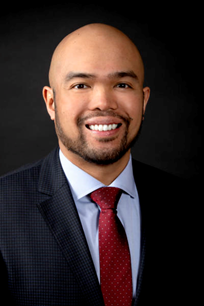 Matthew Jalandoni
Flannery | Georgalis, LLC
mjalandoni@flannerygeorgalis.com
QUESTIONS/FEEDBACK
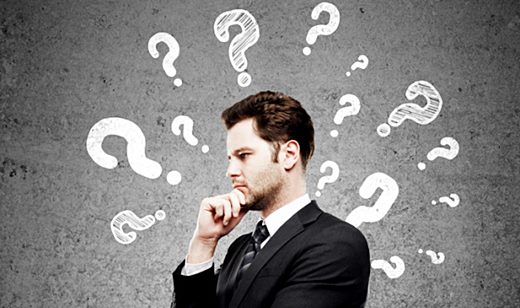 This Photo by Unknown Author is licensed under CC BY-NC-ND